Informationsklass Ej klassad
Polisen i Hammarby sjöstad
Anders Lindberg
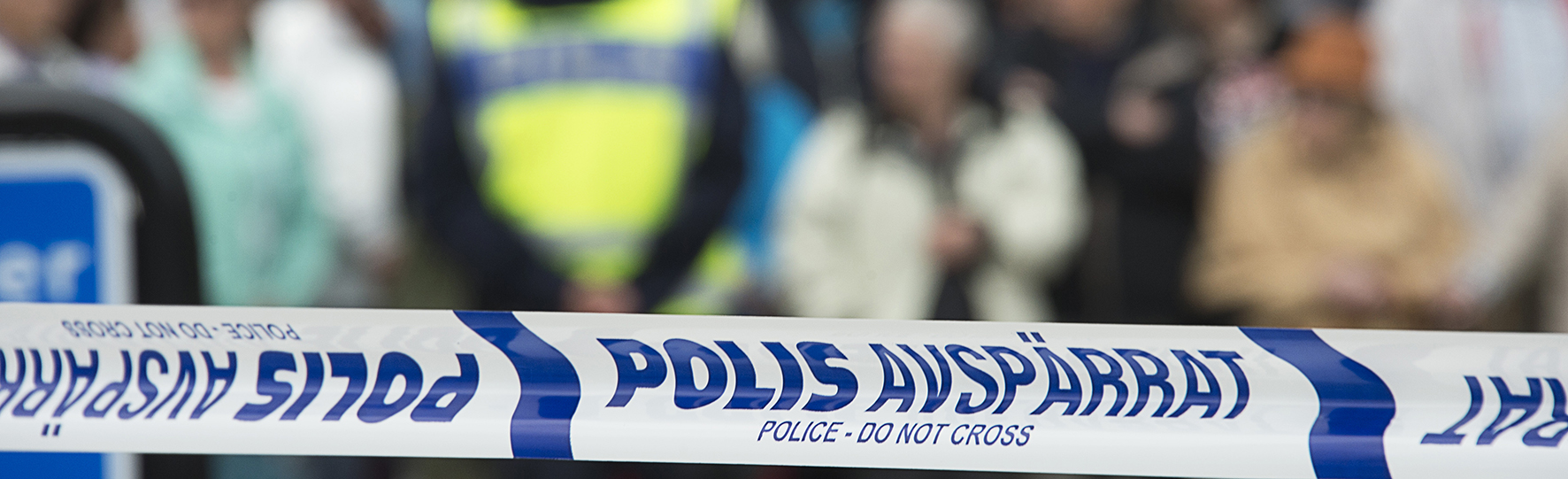 LPO Södermalm
Polisområde City.
280 medarbetare.
Utredningsverksamhet, Ingripande- och brottsförebyggande verksamhet, områdespoliser, fokusgrupp. 
Stödverksamhet: kansli, operativa samordnare, kommunpoliser, underrättselsamordnare.
Södermalm
130 000 invånare, välbeställt, välutbildat
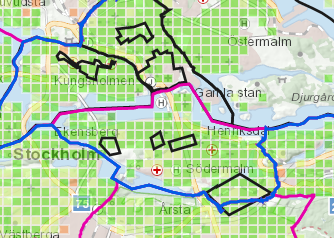 Södermalm
Komplex lägesbild: 

statsledningen
åsiktsyttringar
trossamfund 
evenemang
missbrukets- och nöjeslivets konsekvenser
LPO Södermalms fyra prioriterade geografiska områden 2023
Hammarby Sjöstad brottslighet 2022
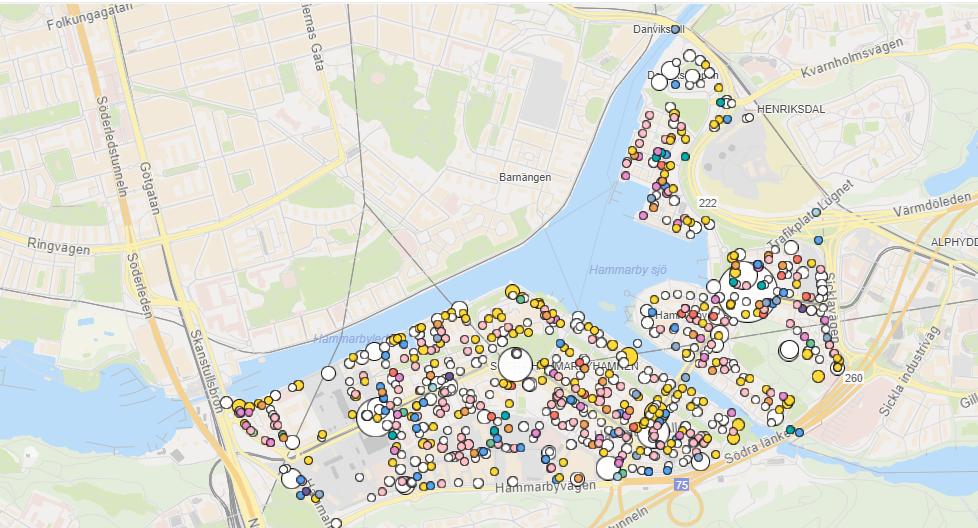 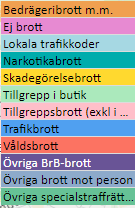 Hammarby Sjöstad brottslighet 2022
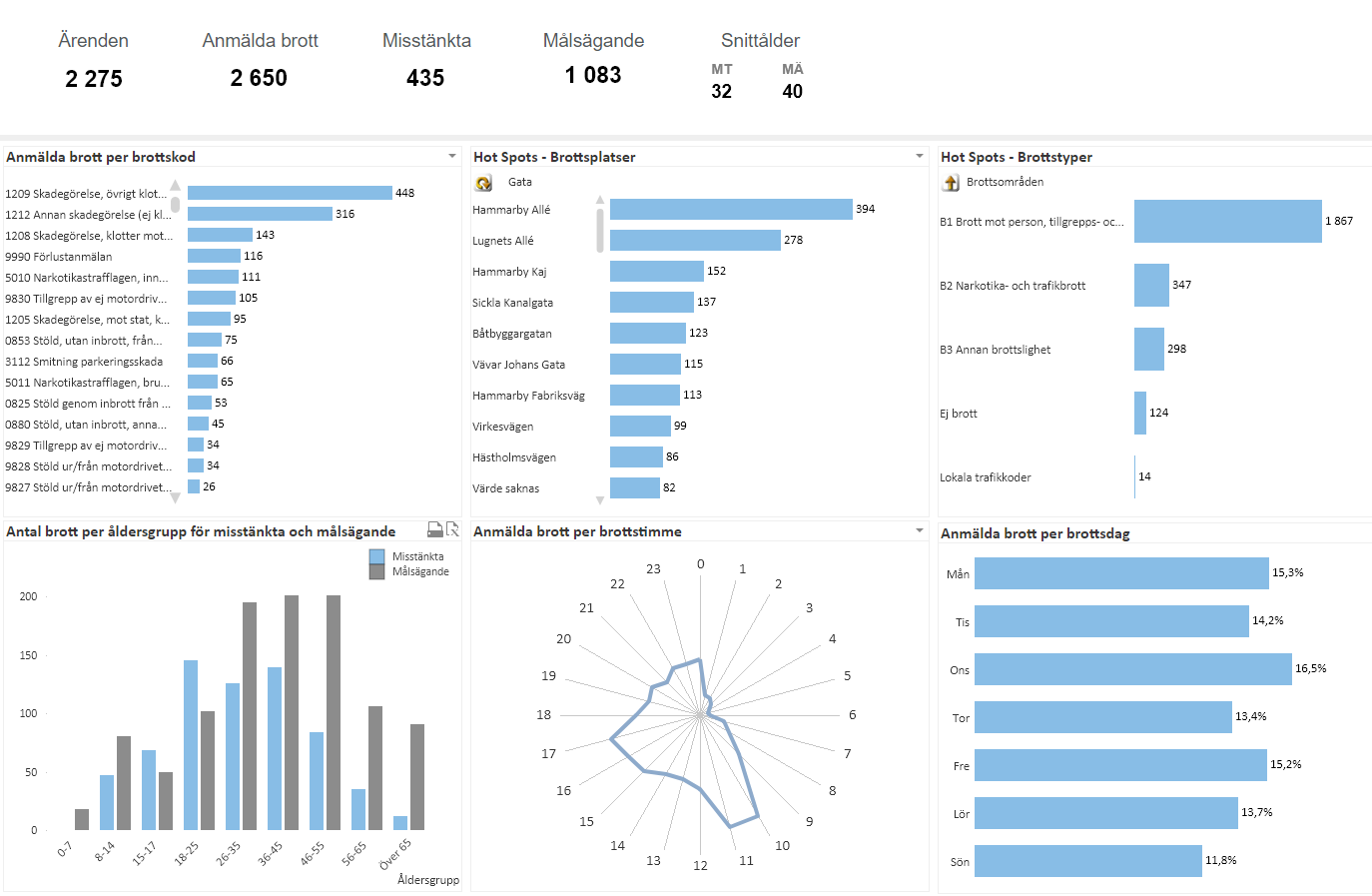 Hammarby Sjöstad brottslighet 2022 - Våldsbrott
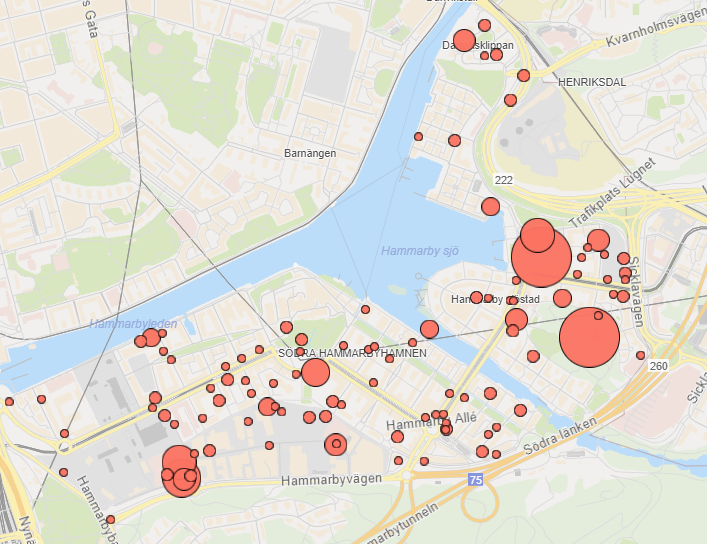 Hammarby Sjöstad brottslighet 2022 - Våldsbrott
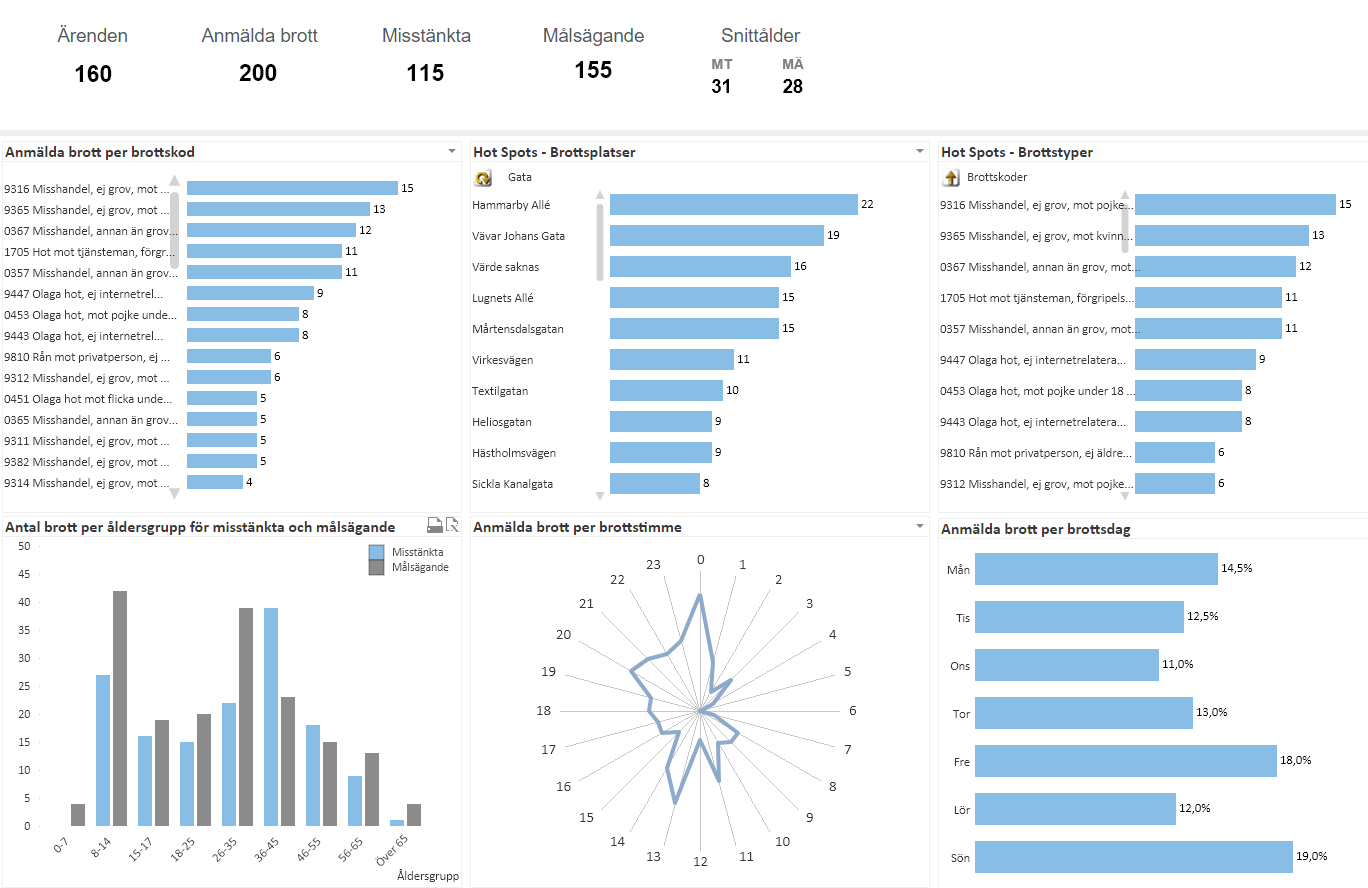 Hammarby Sjöstad brottslighet 2022 - Narkotikabrott
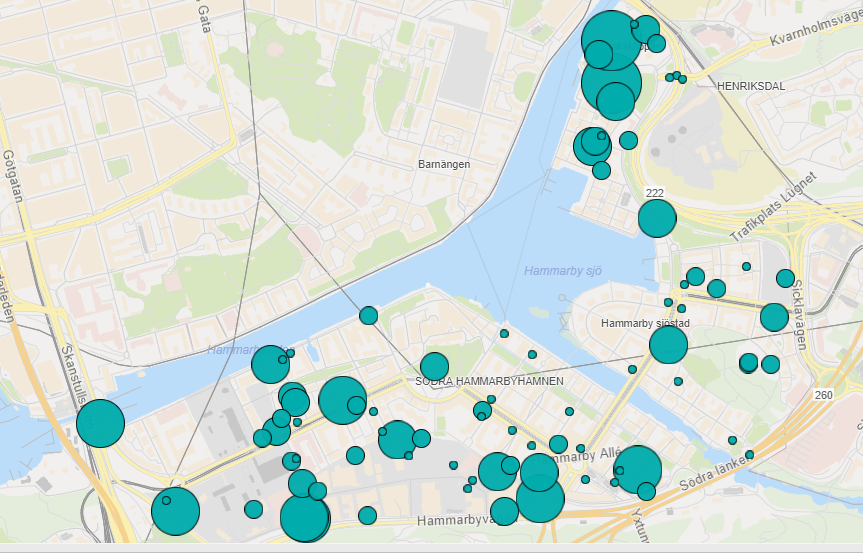 Hammarby Sjöstad brottslighet 2022 - Narkotikabrott
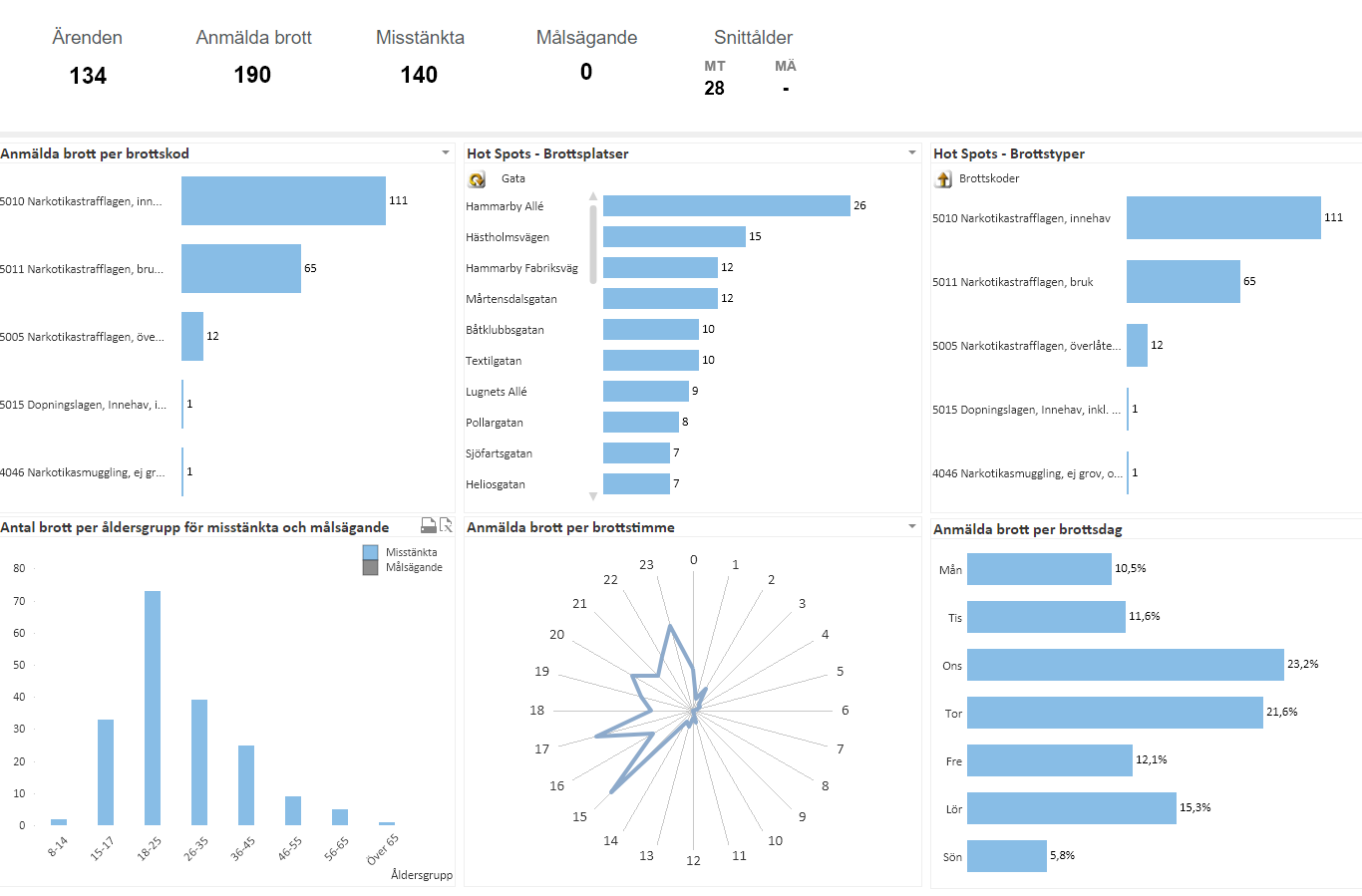 AKUT 
Vid akuta fall ska alltid nödnumret 112 användas. 

ÖVRIGA BEHOV AV KONTAKT 
114 14 
registrator.stockholm@polisen.se
 
https://polisen.se/Kontakta-oss/kontaktformular/Kontaktformular-region-Stockholm/